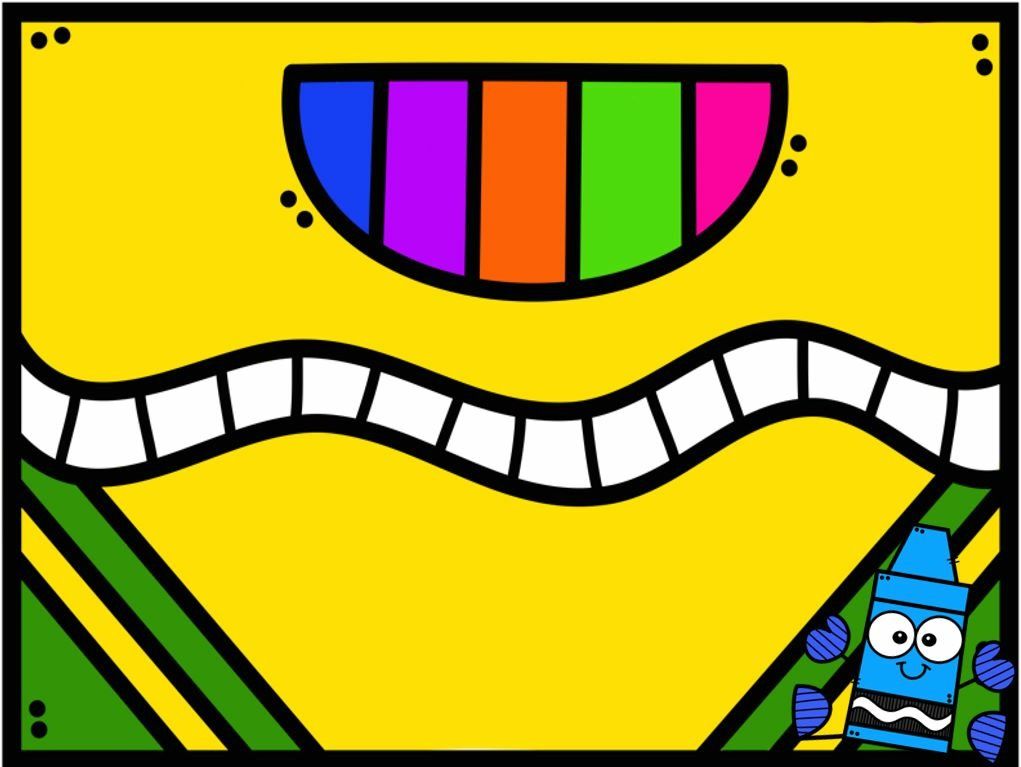 DIARIO DE ALUMNA PRACTICANTE
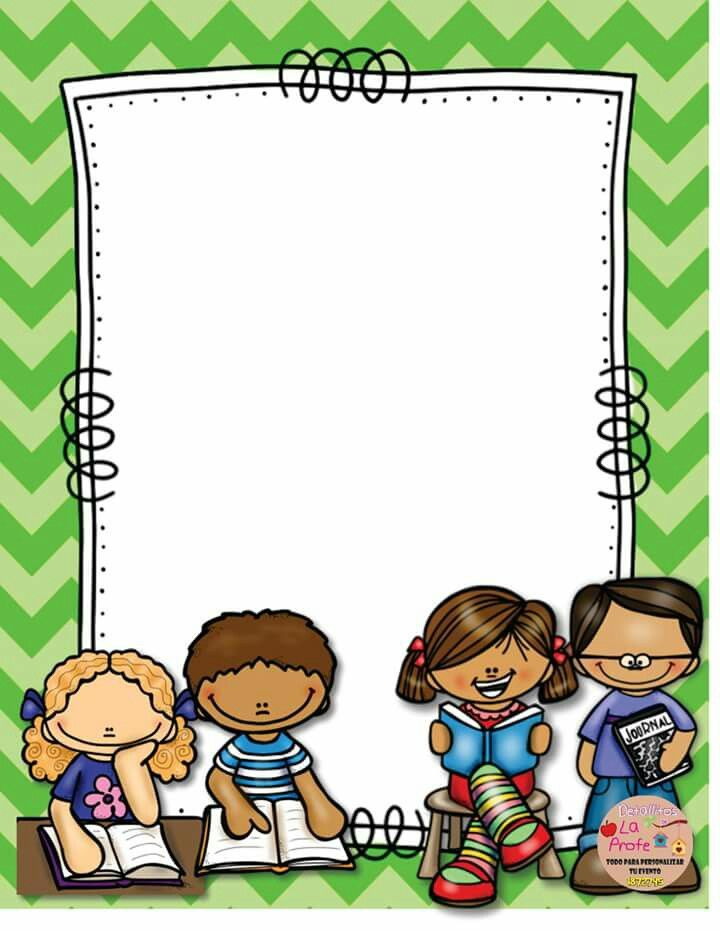 18 DE MARZO DEL 2021
¿Donde vive?

Se realizo un video para enviar a los alumnos, en donde se explicaba acerca de las diversas habitad y los animales que habitaban en ellas así como algunas características de los lugares y animales.